Case Digital São João da Boa Vista
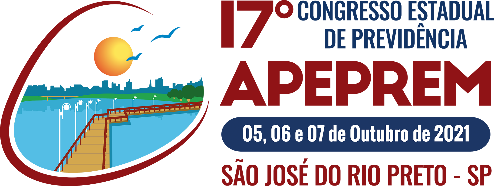 O que motivou o RPPS a dar início à transformação?

Ter mais agilidade nos processos
Otimizar o tempo e o fluxo de informação
Reduzir/economizar papel 
Pandemia – isolamento social e manuseio de papéis
Case Digital São João da Boa Vista
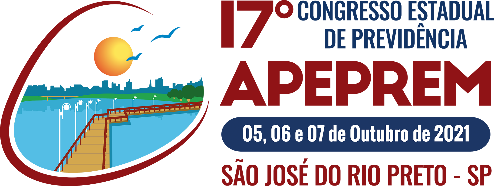 Como ocorreu o início da transformação?

Processo de busca de sistema/licitação/contratação 
Diálogos com equipe
Treinamento da equipe
Case Digital São João da Boa Vista
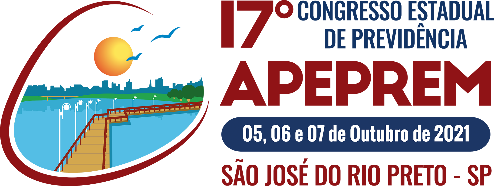 Como ocorreu o início da transformação?

Treinamento e apoio aos conselheiros, aos externos diretamente envolvidos
Todos os setores realizaram a mudança ao mesmo tempo. 
Os documentos que recebemos em papel são digitalizados, e internamente a tramitação é 100% de forma eletrônica.
Case Digital São João da Boa Vista
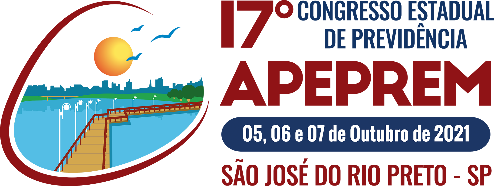 Como funciona na prática?

A plataforma eletrônica possibilita criar:
Contatos, modelos de processos e protocolo.
Ferramenta parecida com caixa de entrada de e-mail (destinatários, cópia)
Acompanhar recebimento
Case Digital São João da Boa Vista
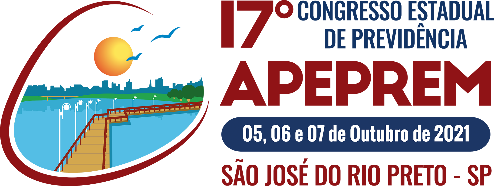 Como funciona na prática?
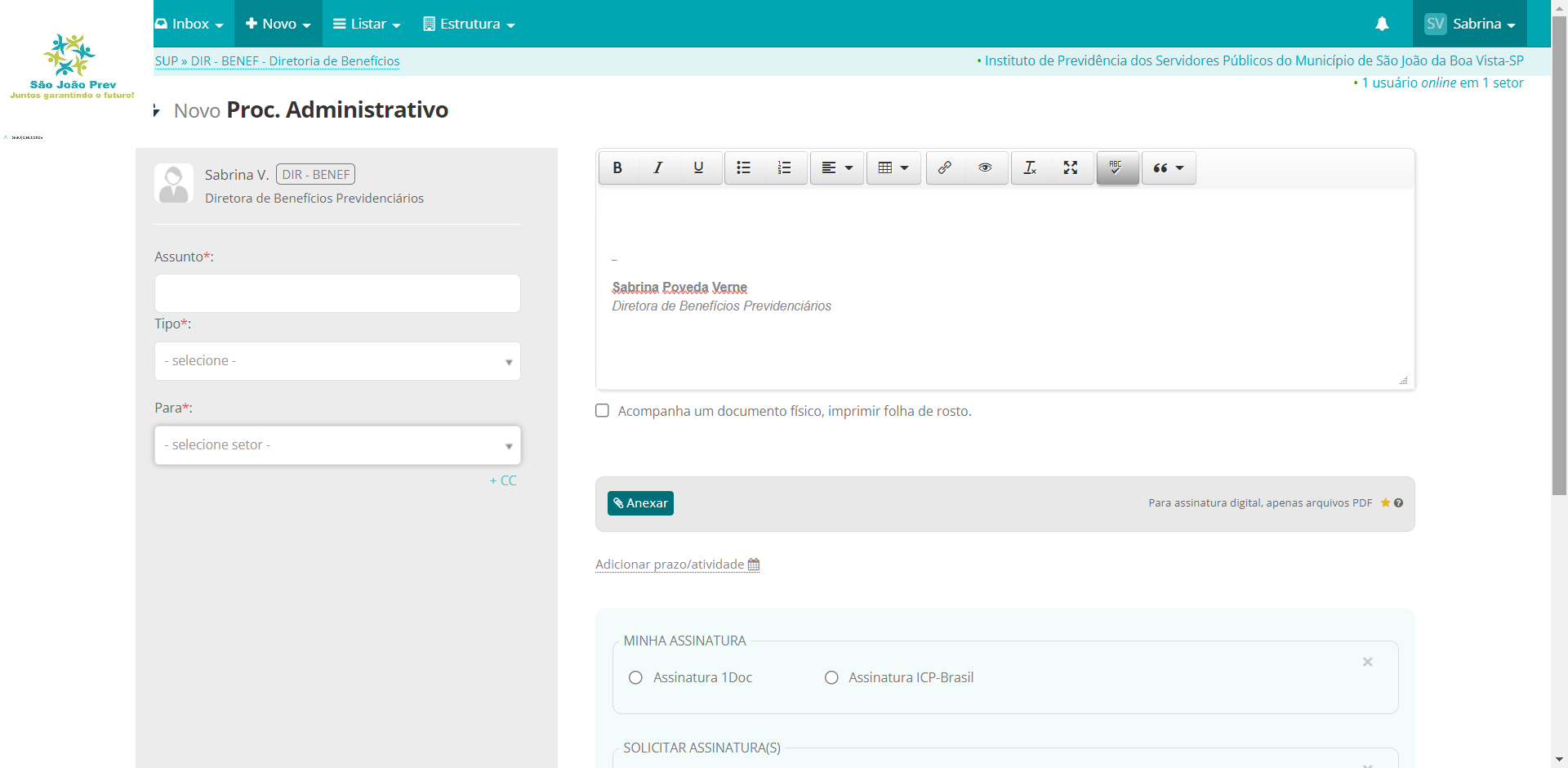 Case Digital São João da Boa Vista
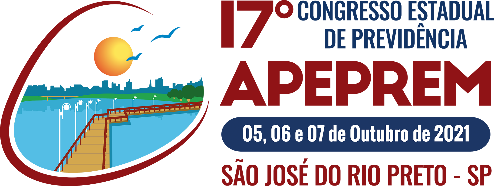 Como funciona na prática?
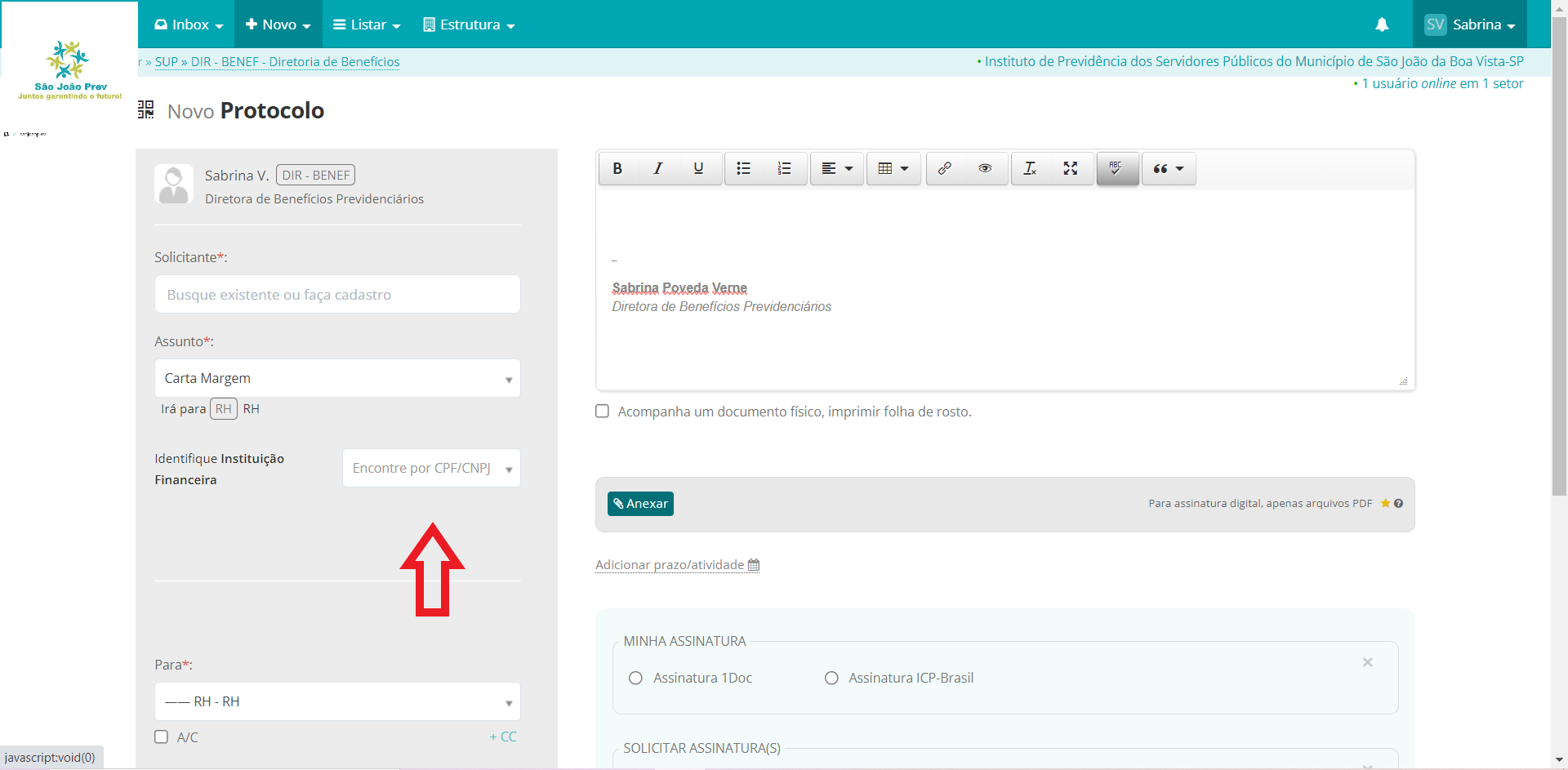 Case Digital São João da Boa Vista
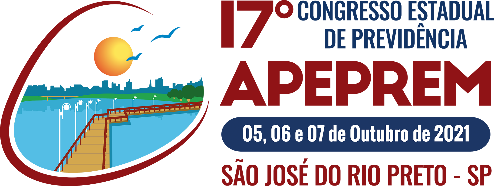 Conquistas em 2 meses de utilização:

Não são gerados mais documentos físicos para tramitação interna *
Parceiros enviam as demandas via e-mail
1ª reunião Conselho Administrativo
Case Digital São João da Boa Vista
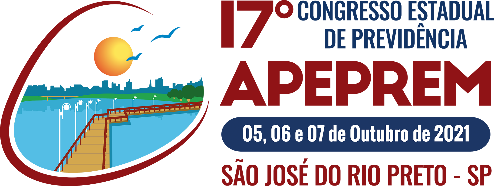 Dificuldades:

Resistência ao novo
Reorganização de trabalho e fluxos 
Mapeamentos de processos modificados.
Case Digital São João da Boa Vista
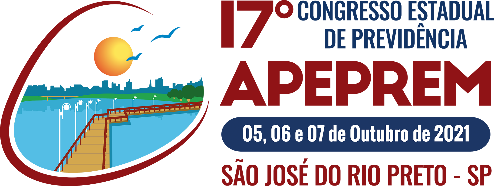 Desafios:

Disponibilizar a plataforma eletrônica para acesso externo
Modificar alguns processos que iniciam na Prefeitura
Investimento em equipamentos de informática
Difundir a cultura desta transformação digital na municipalidade
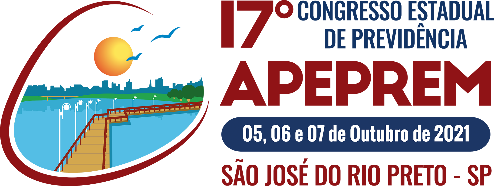 SABRINA POVEDA VERNE
Diretora de Benefícios Previdenciários
beneficios@saojoaoprev.sp.gov.br